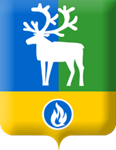 КОМИТЕТ ПО ФИНАНСАМ И НАЛОГОВОЙ ПОЛИТИКЕ АДМИНИСТРАЦИИ БЕЛОЯРСКОГО РАЙОНА
РЕАЛИЗАЦИЯ ИНИЦИАТИВНОГО БЮДЖЕТИРОВАНИЯ В БЕЛОЯРСКОМ РАЙОНЕ
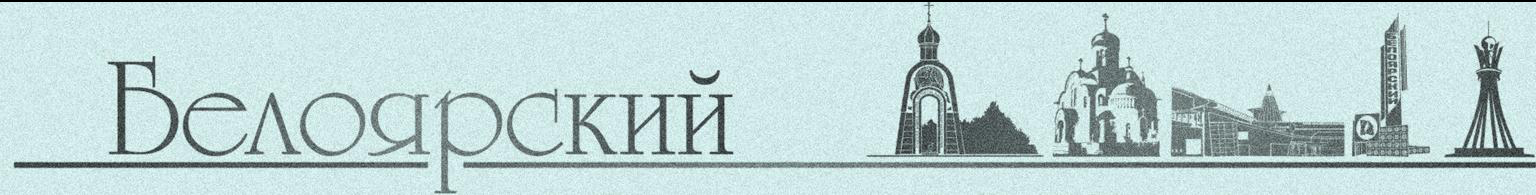 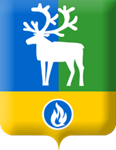 Направления реализации проектов
объекты жилищно-коммунального хозяйства, в том числе объекты электро-, тепло-, газо- и водоснабжения, водоотведения, снабжения населения топливом;
объекты организации благоустройства и озеленения, устройство тротуаров, проездов и т.д.
объекты уличного освещения;
объекты сбора (в том числе раздельного) твердых коммунальных/бытовых отходов и мусора;
автомобильные дороги местного значения и сооружения на них;
объекты для обеспечения первичных мер пожарной безопасности;
объекты для обеспечения жителей услугами бытового обслуживания;
игровые площадки;
учреждения культуры;
объекты культурного наследия;
места массового отдыха населения;
места захоронения;
другие объекты общественной инфраструктуры городского и сельских поселений в границах Белоярского района, находящиеся в собственности  соответствующих муниципальных образований
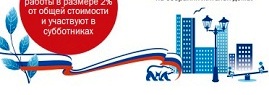 За исключением мероприятий по строительству (реконструкции) объектов капитального  строительства и приобретению объектов недвижимого имущества
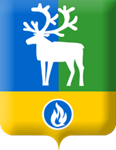 Срок реализации проекта не должен превышать
один финансовый год.
Финансирование проектов осуществляется за счет:
 бюджетных средств;
 средств населения;
 индивидуальных предпринимателей; 
общественных организаций;
 юридических лиц;
 других внебюджетных источников
Стоимость одной заявки (проекта) не должна превышать
 1,5  млн. рублей.
В составе бюджета поселения ежегодно предусматривается объем средств на реализацию проектов в размере не менее 1% от объема собственных доходов, предусмотренных в бюджете поселения на очередной финансовый год и плановый период.
Объекты для участия в конкурсном отборе определяются инициативной группой.
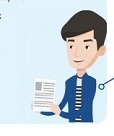 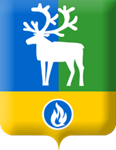 Представленный на конкурсный отбор проект должен соответствовать следующим требованиям:
Представленный проект не должен получать средства из всех уровней бюджетной системы, на основании иных нормативных правовых актов или муниципальных правовых актов на цели, заявленные в проекте.

Проект ориентирован на решение конкретной проблемы в рамках вопросов местного значения в пределах поселения.

Проект не содержит мероприятия, направленные на выполнение землеустроительных работ, изготовление технических паспортов объектов, паспортов энергетического обследования объектов, схем тепло-, водоснабжения и водоотведения, разработку зон санитарной защиты скважин.

Проект, направленный на капитальный ремонт и ремонт объектов, должен иметь заключение по определению достоверности сметной стоимости (ценовую экспертизу).
август - сентябрь
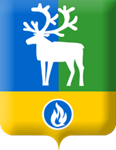 СХЕМА РЕАЛИЗАЦИИ КОНКУРСНОГО ОТБОРА ПРОЕКТОВ В ПОСЕЛЕНИИ
1 этап - определение  проекта для участия в конкурсном отборе и подготовка необходимых документов
куратор проектов  публикует в СМИ  и на официальном сайте поселения информацию о конкурсном отборе проектов
куратор проектов организует изучение общественного мнения населения с помощью проведения опроса граждан
инициативная группа подготавливает  локальные сметы и (техническую документацию) и  формирует  проекты
куратор проектов организует проведение собраний граждан с целью формирования инициативной группы жителей и обсуждения  основных вопросов
октябрь-декабрь
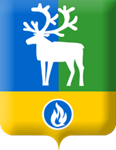 2 этап - организация и проведение конкурсного  отбора проектов
администрация:
организует размещение в СМИ и на официальном сайте поселения извещение о времени и месте приема заявок на участие в конкурсном отборе с указанием контактного лица, ответственного за прием заявок;
осуществляет прием, учет и хранение поступивших заявок, проектов, документов и материалов к ним;
формирует состав комиссии и осуществляет ее техническое обеспечение; 
организует заседание комиссии не позднее 7 рабочих дней со дня окончания приема заявок на участие в конкурсном отборе;
доводит до сведения участников конкурсного отбора его результаты
В случае принятия решения о намерении участвовать в конкурсном отборе проектов на уровне Белоярского района администрация:
- осуществляет размещение в СМИ и на официальном сайте поселения решение администрации об участии в конкурсном отборе проектов  на уровне Белоярского района;
- организует формирование документов и подачу заявки для участия в конкурсном отборе проектов в соответствии с порядком  установленным постановлением администрации Белоярского района
январь - ноябрь
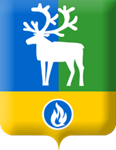 3 этап - реализации проектов поселения определенных по итогам конкурсного отбора
1
4
администрация организует внесение изменений в решение о бюджете поселения для отражения всех средств на реализацию отобранных проектов
администрация осуществляет  заключение муниципального контракта и осуществляет оплату на основании  актов выполненных работ
2
5
администрация осуществляет проведение конкурсных процедур в соответствии с 44-ФЗ
куратор проектов  информирует население об этапах выполнения проекта на официальном сайте органов местного самоуправления поселения
3
инициативная группа осуществляет сбор средств населения и индивидуальных предпринимателей, юридических лиц, и других внебюджетных источников
6
администрация совместно с инициативной группой осуществляет контроль качества работ и совместную приемку объекта
в случае отбора проекта на муниципальном уровне администрация заключает соглашение о предоставлении иных межбюджетных трансфертов на софинансирование проекта
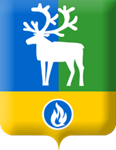 Источники финансового обеспечения реализации проекта
Общая стоимость проекта
ФИНАНСОВЫЙ ВКЛАД
(стоимость работ по смете, определяется на торгах)
НЕФИНАНСОВЫЙ ВКЛАД
(не включается в смету)
Бюджетные средства
Средства населения
Средства ИП, организаций, и др. внебюджетных источников
Участие населения безвозмездным трудом
Участие ИП, организаций  в форме оказания безвозмездных услуг или вкладом в натуральной форме
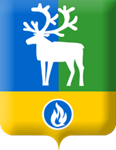 УРОВЕНЬ СОФИНАНСИРОВАНИЯ
ОБЩАЯ СТОИМОСТЬ ПРОЕКТА 
100 %
СРЕДСТВА БЮДЖЕТА ПОСЕЛЕНИЯ 50%
СРЕДСТВА НАСЕЛЕНИЯ 10%
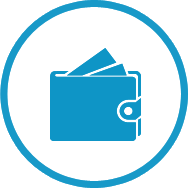 СРЕДСТВА ИП, ОРГАНИЗАЦИЙ, И ДР. ВНЕБЮДЖЕТНЫХ ИСТОЧНИКОВ
СРЕДСТВА БЮДЖЕТА БЕЛОЯРСКОГО РАЙОНА  = общая стоимость проекта - 
средства бюджета поселения - средства от населения - средства ип, организаций, и др. внебюджетных источников
 (НЕ БОЛЕЕ 40% ОТ СТОИМОСТИ ПРОЕКТА)